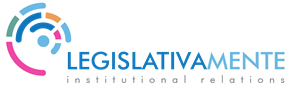 Legislativamente
Presentazione offerta servizi
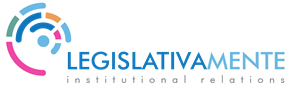 Presentazione
Legislativamente è una nuova realtà che opera nell’ambito del monitoraggio legislativo nei vari livelli di governo, delle relazioni istituzionali e della comunicazione strategica al servizio di imprese ed enti. L’attenzione al cliente e alle sue esigenze è la nostra priorità. 
Vengono offerti i seguenti servizi:
Monitoraggio istituzionale strutturato su attività di tre livelli di governo: Unione Europea, Istituzioni nazionali ed Istituzioni regionali
Analisi dei provvedimenti legislativi
Strategie di lobbying e drafting legislativo
Monitoraggio media
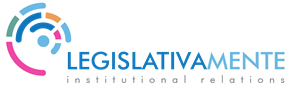 Monitoraggio legislativo europeo
Il monitoraggio del livello di governo europeo si concretizza con:
Stesura del calendario settimanale dei lavori del Parlamento Europeo e delle Commissioni di interesse.
Monitoraggio e rendicontazione dei lavori e degli iter legislativi dell’Assemblea Parlamentare e delle Commissioni.
Rendicontazione degli atti non legislativi del Parlamento.
Monitoraggio dell’attività e degli atti della Commissione Europea.
Monitoraggio dell’attività del Consiglio, e dell’attività delle Agenzie indipendenti di interesse.
Rendicontazione degli atti della Corte di Giustizia, della Corte dei Conti e della Gazzetta Ufficiale UE. 
Ricerca di bandi di finanziamento europei
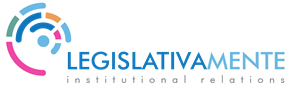 Monitoraggio legislativo nazionale
Il monitoraggio del livello di governo nazionale si concretizza con:
Stesura del calendario settimanale dei lavori parlamentari. Rendicontazione dei lavori di Camera, Senato e delle Commissioni di interesse.
Monitoraggio di disegni e proposte di legge durante tutto il loro iter parlamentare.
Monitoraggio degli atti di indirizzo e controllo e delle procedure informative e di sindacato ispettivo.
Rendicontazione delle convocazioni del Consiglio dei Ministri (qualora presente invio della documentazione discussa).
Analisi e resoconto degli atti pubblicati in Gazzetta Ufficiale.
Ricerca di bandi di finanziamento nazionali
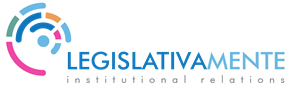 Monitoraggio legislativo regionale
Il monitoraggio del livello di governo regionale si concretizza con: 
Stesura del calendario settimanale dei lavori dell’Assemblea Regionale.
Rendicontazione dei lavori del Consiglio Regionale e delle Commissioni di interesse.
Monitoraggio delle proposte legislative durante tutto il loro iter.
Monitoraggio degli atti non legislativi e delle procedure informative e di sindacato ispettivo.
Rendicontazione dell’attività della Giunta Regionale e degli atti degli Assessorati.
Analisi e resoconto degli atti pubblicati nel Bollettino Regionale.
Ricerca di bandi di finanziamento regionali
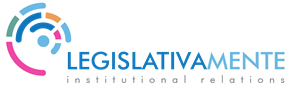 Analisi dei provvedimenti legislativi
Per qualsiasi tipo di provvedimento – legge, decreto-legge, decreto ministeriale, proposta di legge, disegno di legge, decreto legislativo o anche per atti comunitari – può essere redatta una scheda di approfondimento. Obiettivo di tale scheda è quello di “rendere leggibile” a tutti il contenuto del provvedimento di interesse. E’ possibile, anche, redigere schede che mettono a confronto più provvedimenti, così da evidenziarne similitudini e differenze. Nella scheda vengono, inoltre, segnalate in tal caso le modifiche che il testo subisce nel corso del suo iter parlamentare; modifiche dovute all’approvazione di emendamenti che possono essere presentati sia in Commissione che in Aula.
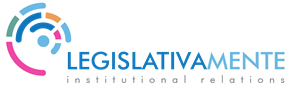 Strategie di lobbying e comunicazione
Per quanto riguarda gli interlocutori istituzionali e non, si ideano e implementano strategie di lobbying e comunicazione personalizzate, procedendo preliminarmente con l’analisi e la mappatura dello scenario politico e degli stakeholder, lo studio dei singoli focus o criticità di interesse e la promozione presso i decisori pubblici delle posizioni del cliente su una determinata politica o provvedimento di suo interesse.
Legato a questo,  si opera con operazioni di drafting di atti legislativi e non.
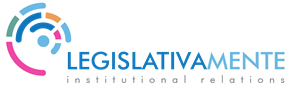 Monitoraggio media
Il servizio cd. “Monitoraggio media” si articola in:
servizi di Ufficio stampa e Comunicazione per l’Impresa che vuole interloquire con i decisori politici in ogni fase del processo legislativo. Si prevede, tra l’altro, lo screening e l’invio in tempo reale della stampa e delle agenzie stampa sui temi di interesse del cliente;
organizzazione di apposite campagne di comunicazione per l’Impresa, anche attraverso conferenze stampa e publiredazionali;
servizio globale nella preparazione di un evento; partendo dall’ideazione del concept, sceglie la sede istituzionale, identifica e coinvolge tutti gli attori dell’evento (parlamentari, membri del Governo, relatori, invitati, media).
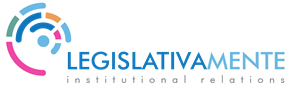 Grazie dell’attenzione!
Sito web: www.legislativamente.it
Contatto: info@legislativamente.it